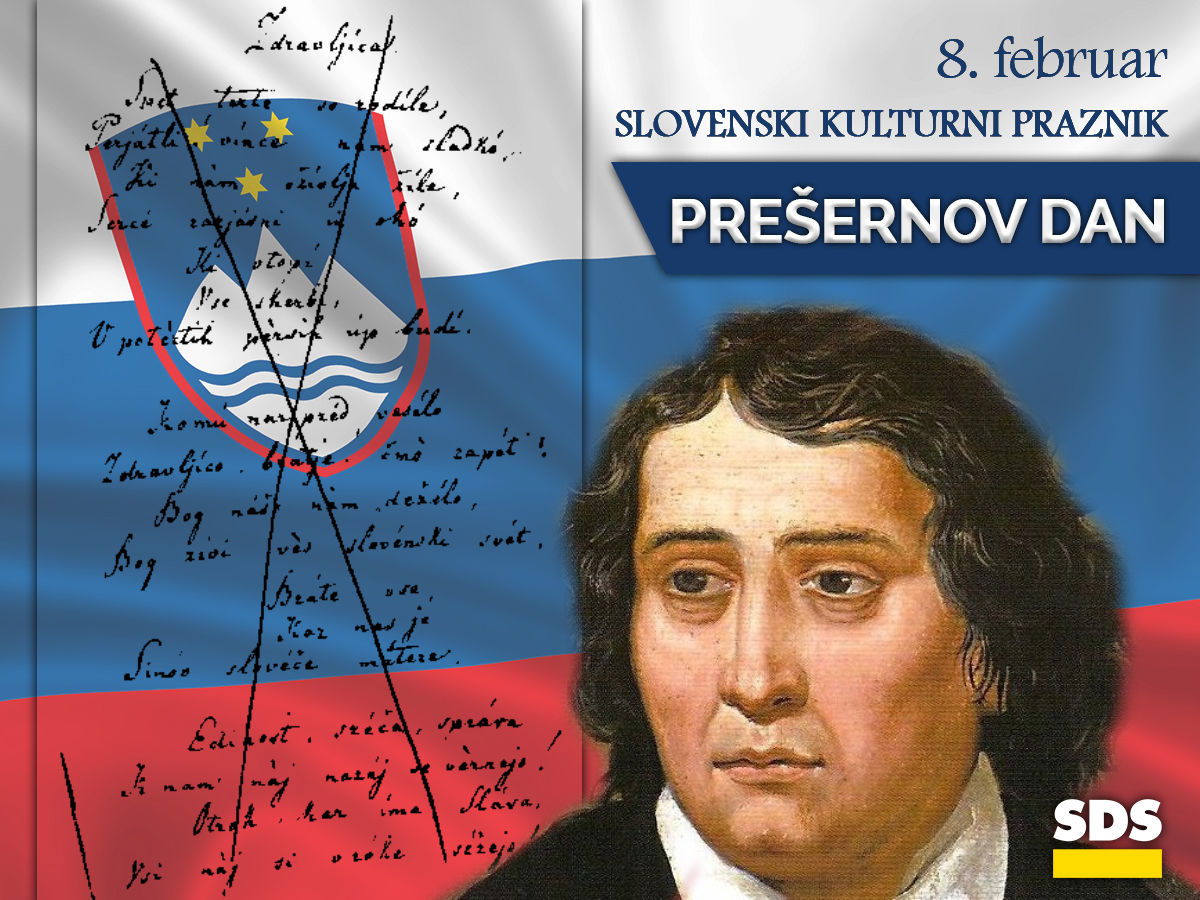 8. FEBRUAR JE ZA SLOVENCE POMEMBEN PRAZNIK. TO JE NAŠ KULTURNI PRAZNIK OZ. PREŠERNOV DAN.
FRANCE PREŠEREN
DANES BOŠ IZVEDEL KAJ NOVEGA O PREŠERNU, POTEM PA BOMO Z NJEGOVO POMOČJO SPOZNAVALI UPORABO RAČUNALNIKA IN RAČUNALNIŠKIH ORODIJ.
TEHNIŠKI DAN
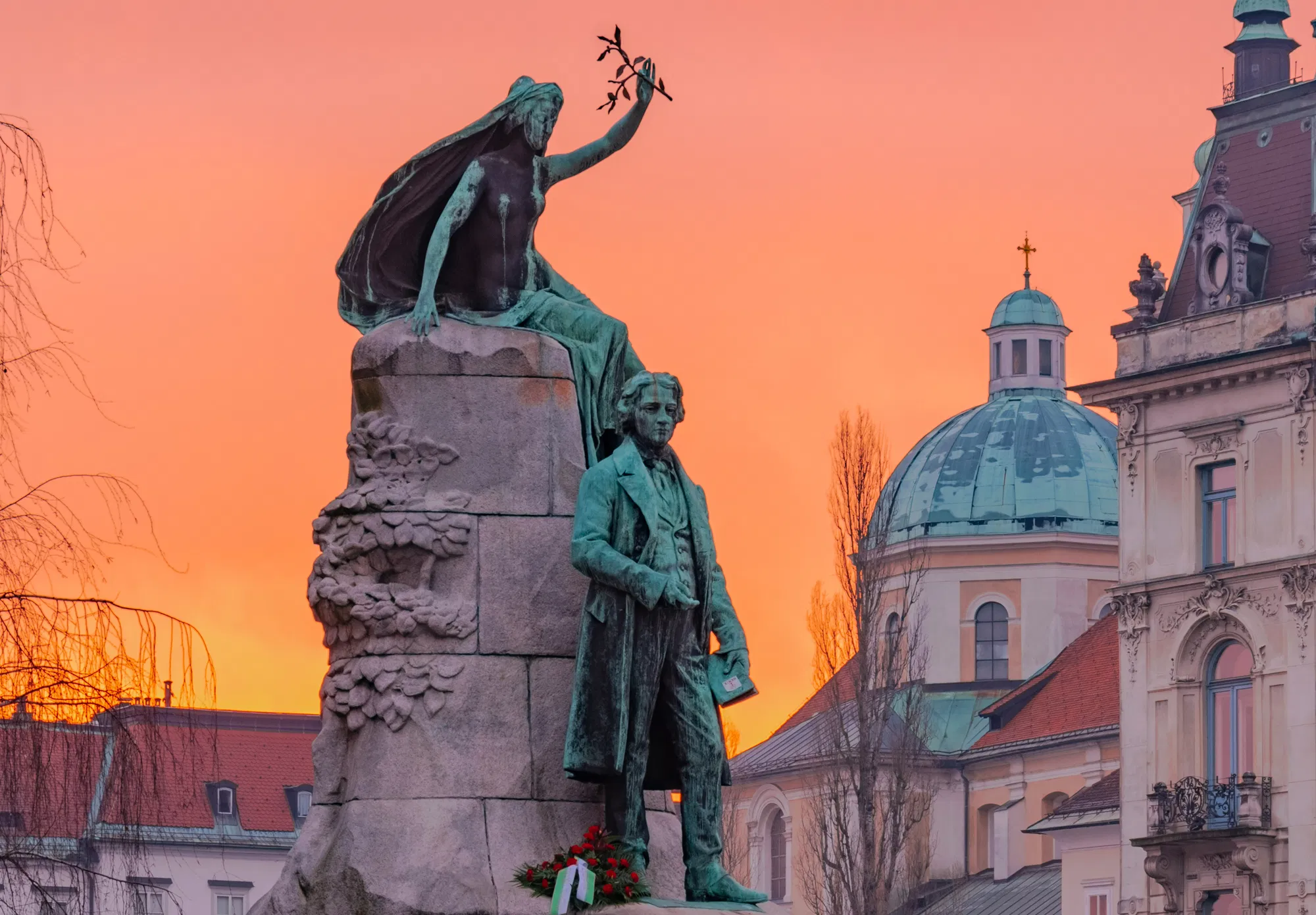 FRANCE PREŠEREN - ŽIVLJENJE
OGLEJ SI SPODNJI FILMČEK O FRANCETU PREŠERNU.
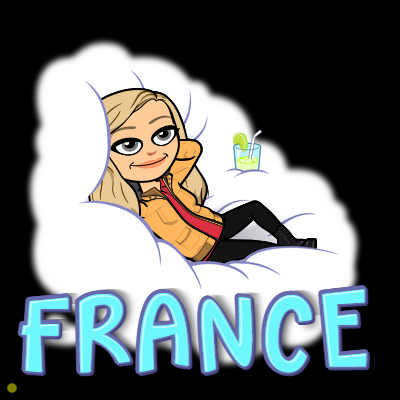 https://www.youtube.com/watch?v=-6TdLp6d3Z0&fbclid=IwAR0oYoZ-Je2HTtRVakNSny3F0PWYkubYgLVtcmGSWFmhcN6g330b-GFpFlA
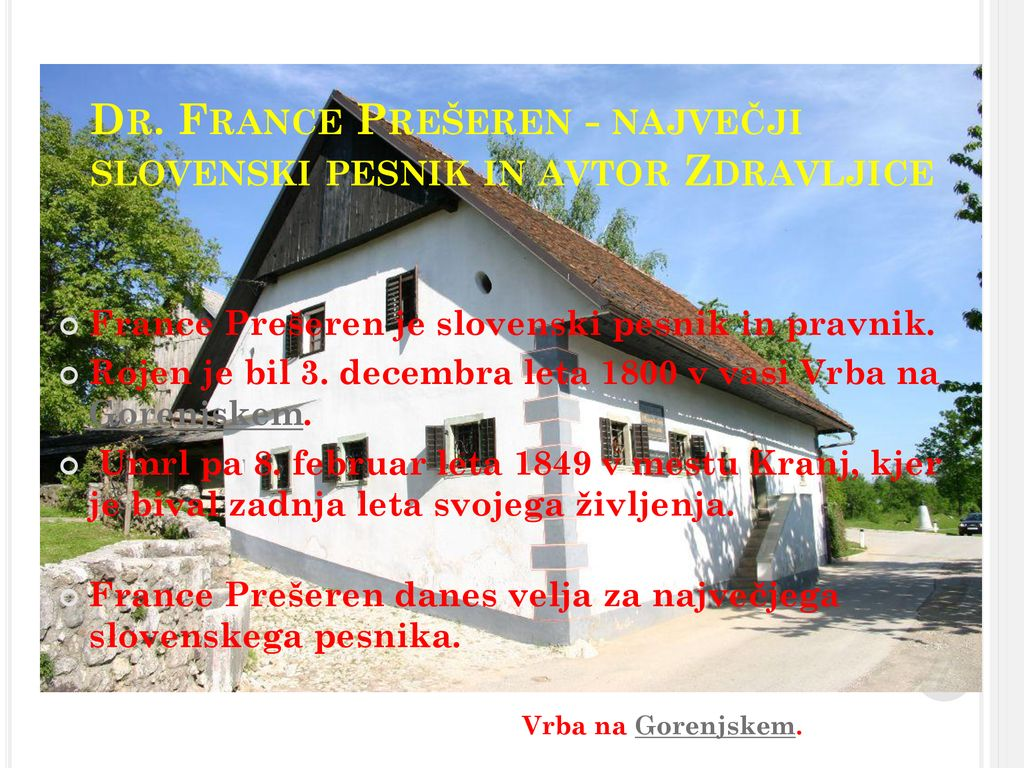 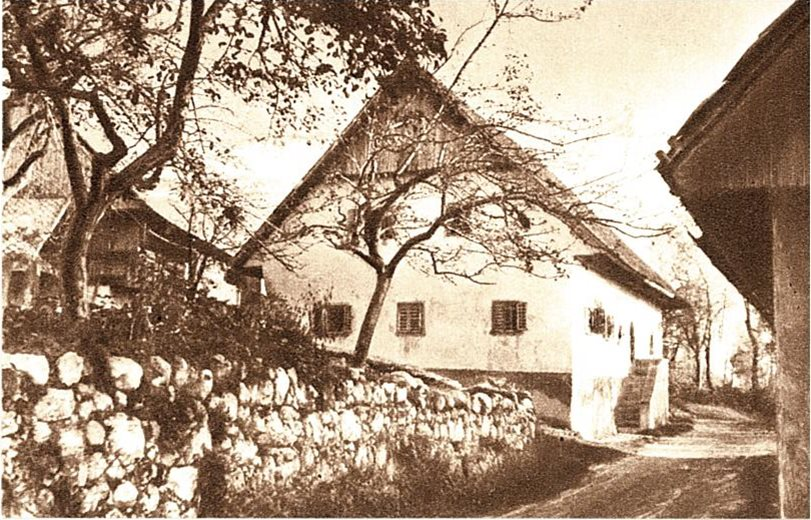 LE KJE SE KRIVA JULIJA?
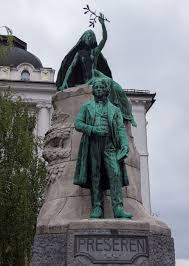 NA SPODNJI POVEZAVI TE IŠČE POSEBNA NALOGA – PREŠERNU BOŠ POMAGAL NAJTI JULIJO.
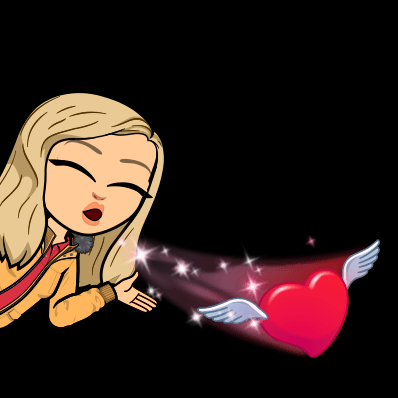 https://forms.gle/gQtpTvaNw3VPbvN79
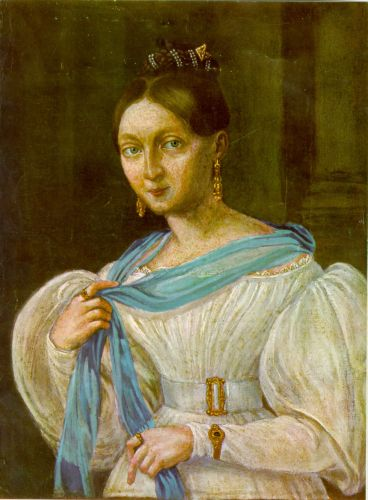 Danes boš slikal v programu SLIKAR.
SEDAJ PA PRIČNEMO S TEHNIŠKIM DELOM DANAŠNJEGA DNEVA. NA NASLEDNJIH STRANEH TE ČAKAJO NAVODILA.
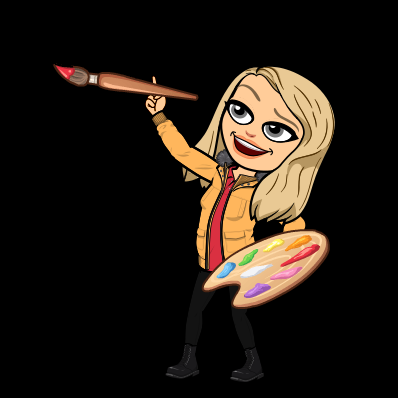 Vaš računalnik deluje preko sistema MICROSOFT WINDOWS in klasični Microsoftov Slikar bi že moral biti v vašem računalniku. Nekateri imate novejši sistem in imate poleg SLIKARJA tudi 3DSLIKARJA, ampak mi bomo danes uporabljali navaden, klasičen program, ki ga ni potrebno nameščati.
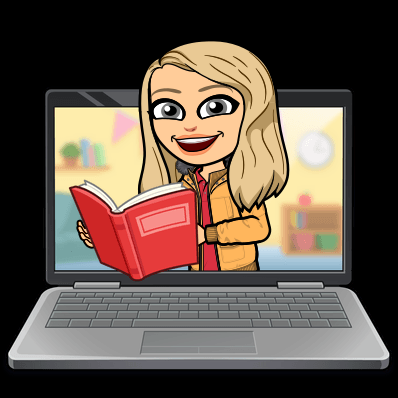 KAJ SE BOM NAUČIL?
KAKO V RAČUNALNIK SHRANIM FOTOGRAFIJO OZ. SLIKO.
KAKO SE UPORABLJA PROGRAM SLIKAR.
KAKO SE SHRANI NASTALO SLIKO.
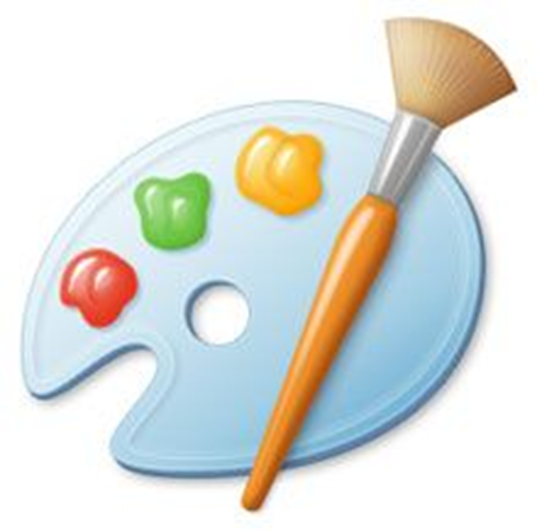 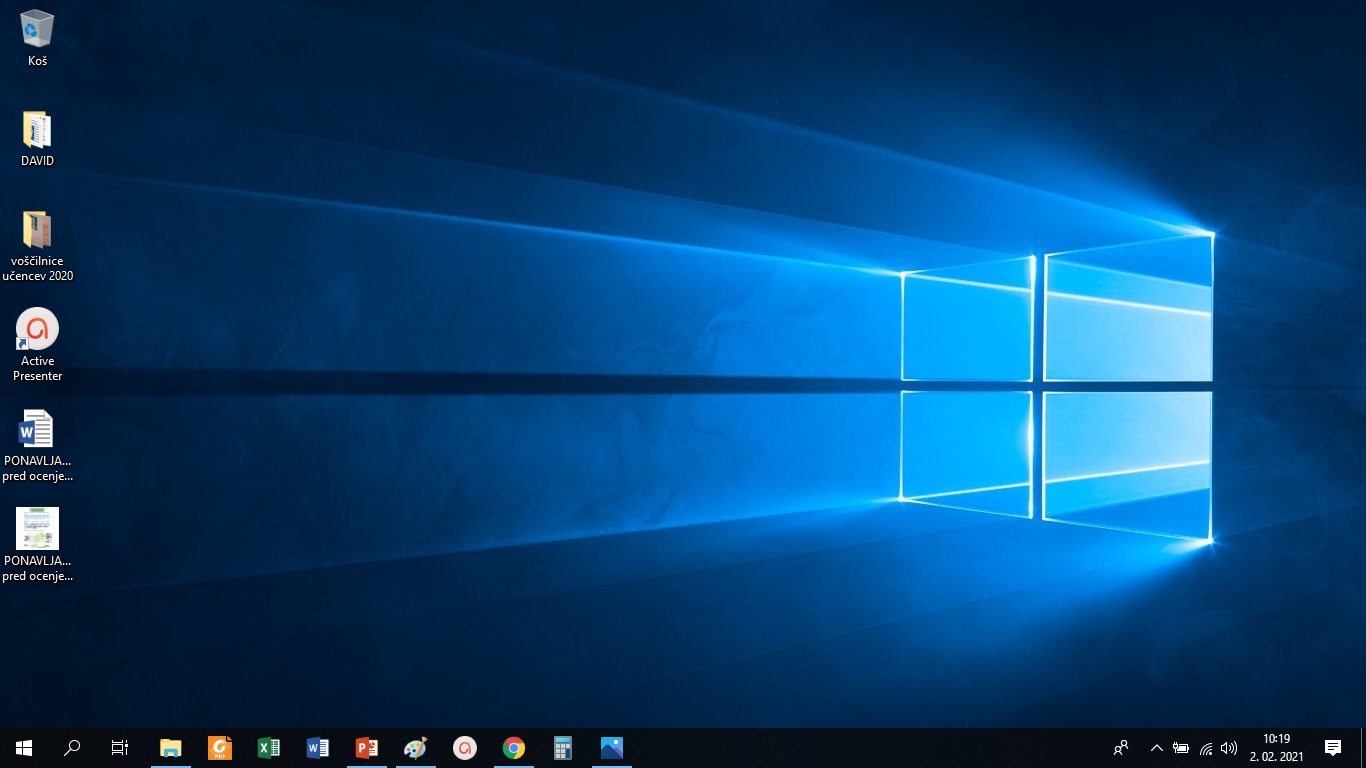 To je IKONA aplikacije SLIKAR
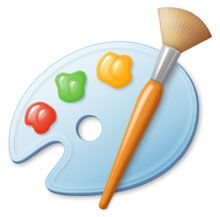 Jaz ga veliko uporabljam in ga imam kar tu spodaj v orodni vrstici.
Vi pa v ta iskalnik vpišete slikar in ga poiščete…
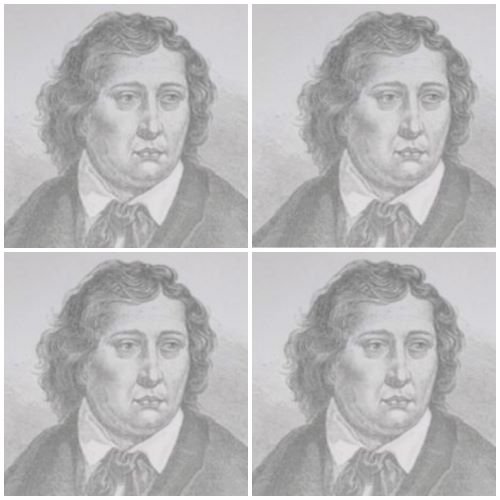 TU JE SLIKA, KI JO BOŠ MORAL SHRANITI V SVOJ RAČUNALNIK. 
KAKO SE TO NAREDI?
NAVODILA IMAŠ NA NASLEDNJIH STRANEH.
SKUŠAJ TO NAREDITI SAMOSTOJNO.
ČE TI NE BO ŠLO, PROSI ZA POMOČ STARŠE.
Z desnim klikom na miški odpri možnost in izberi SHRANI SLIKO KOT….
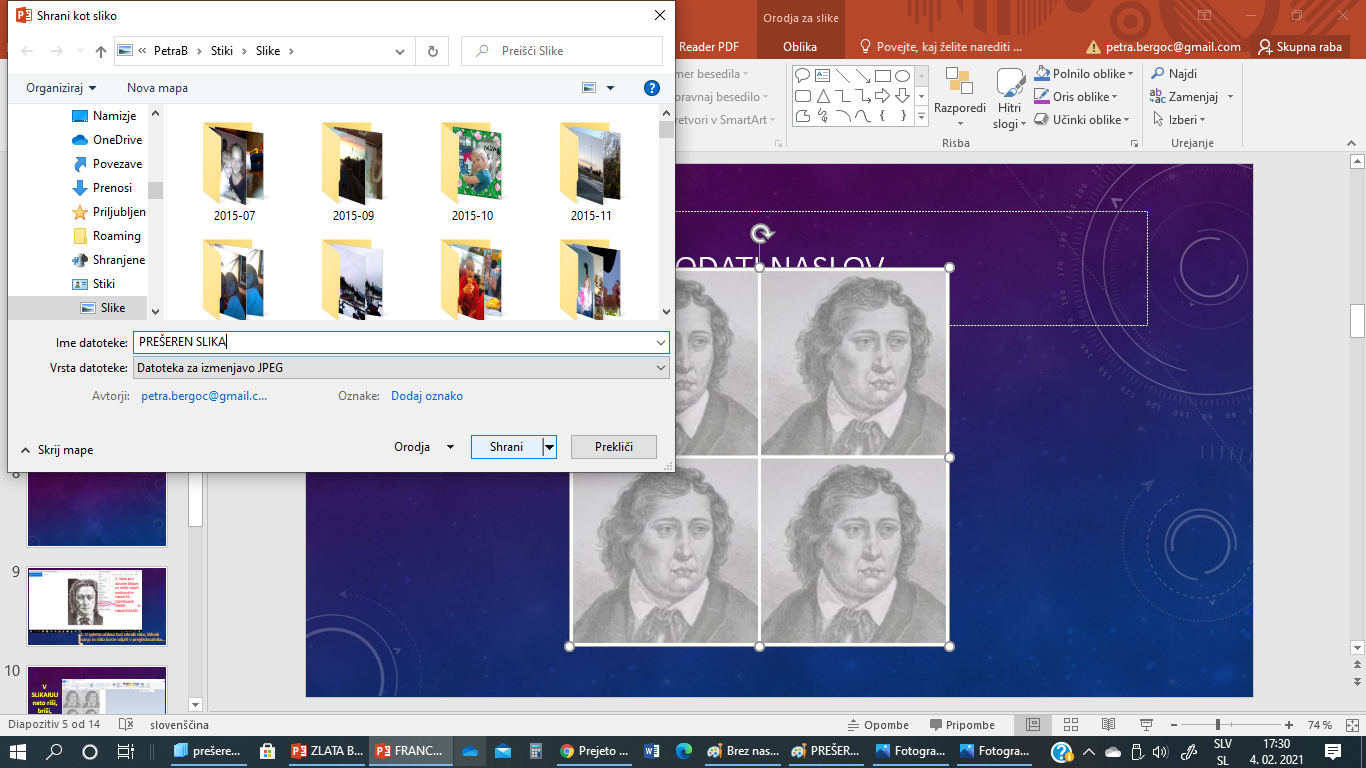 IZBERI MESTO, KJER BO SLIKA SHRANJENA V RAČUNALNIKU. Zapomni si, v katero mapo se bo slika shranila. Pri meni se je pod SLIKE.
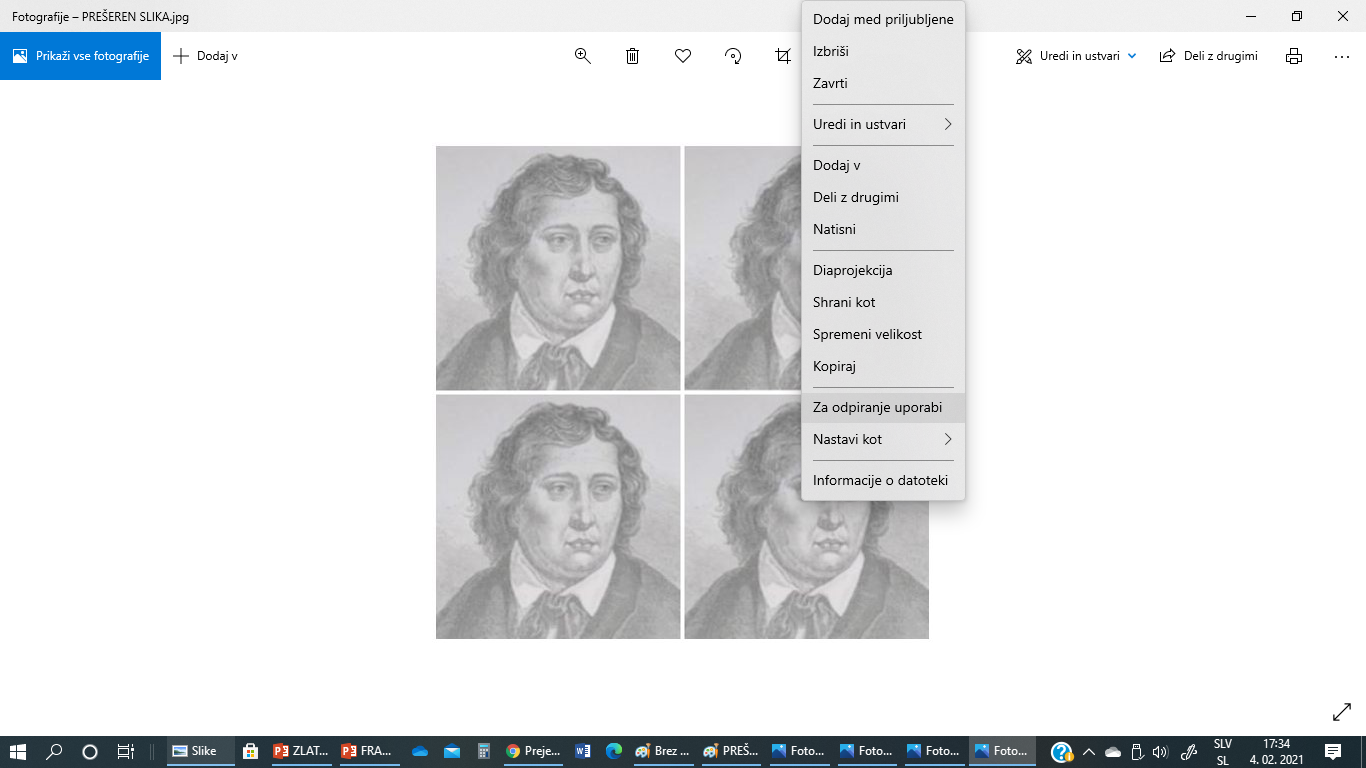 KO BO SHRANJENA V RAČUNALNIKU, JO V MAPI, KJER SE JE SHRANILA NAJPREJ ODPRI, NATO Z DESNIM KLIKOM IZBERI ZA ODPIRANJE UPORABI….
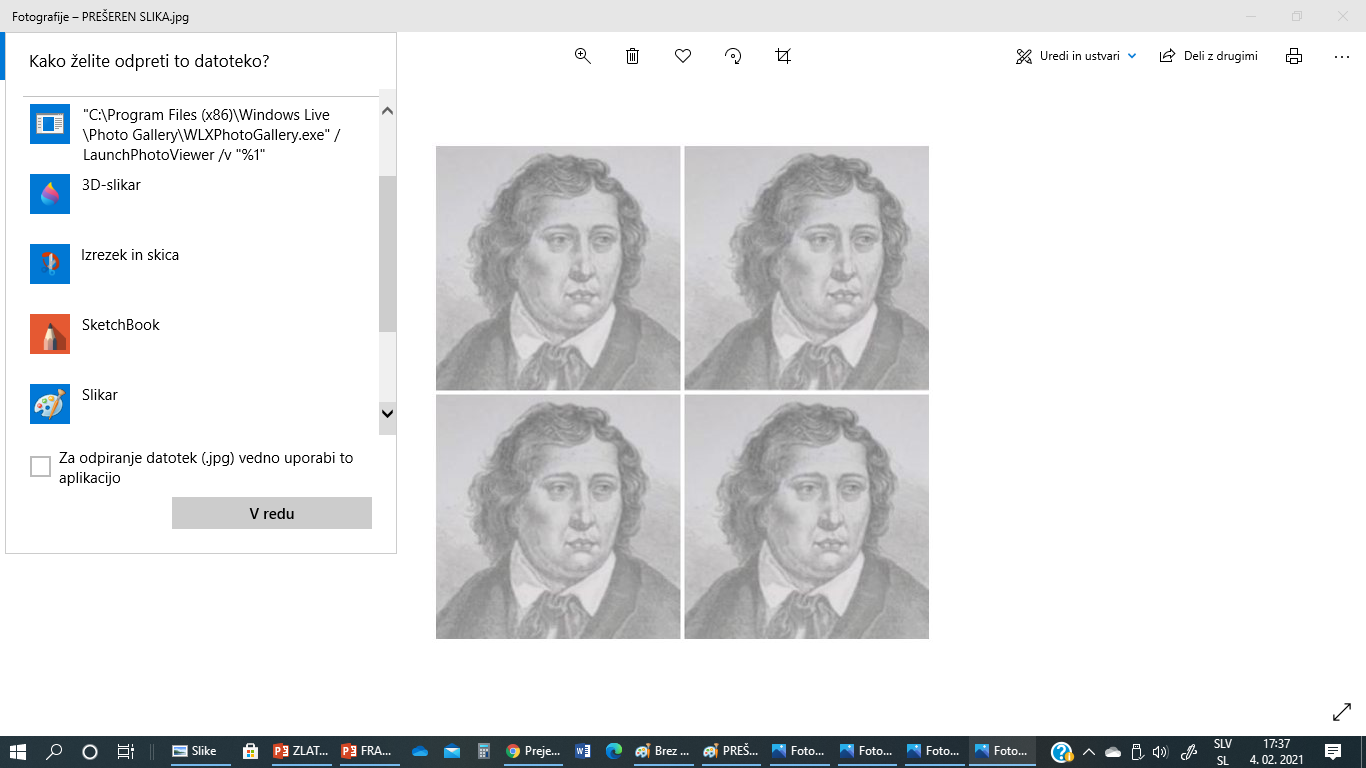 SLIKAR…
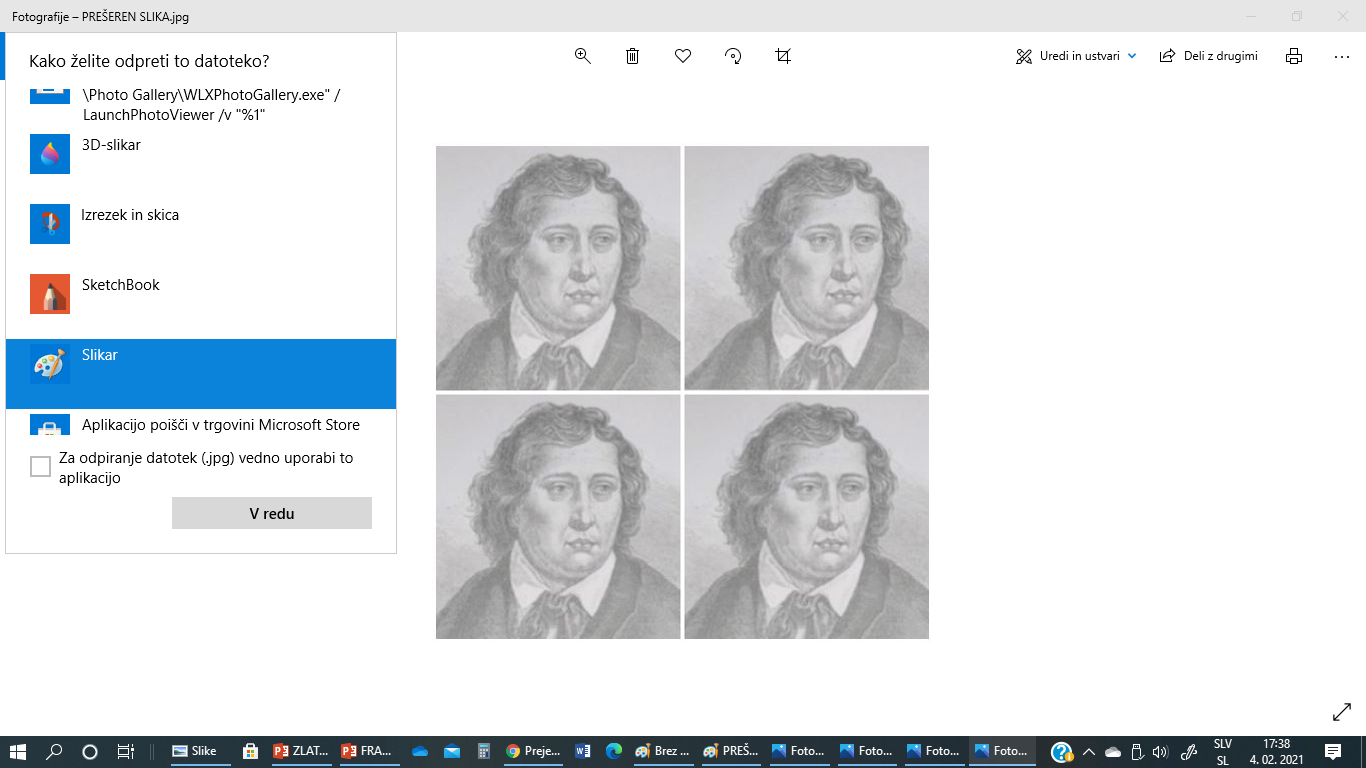 KLIKNI V REDU…
SLIKA SE TI ODPRE V SLIKARJU…
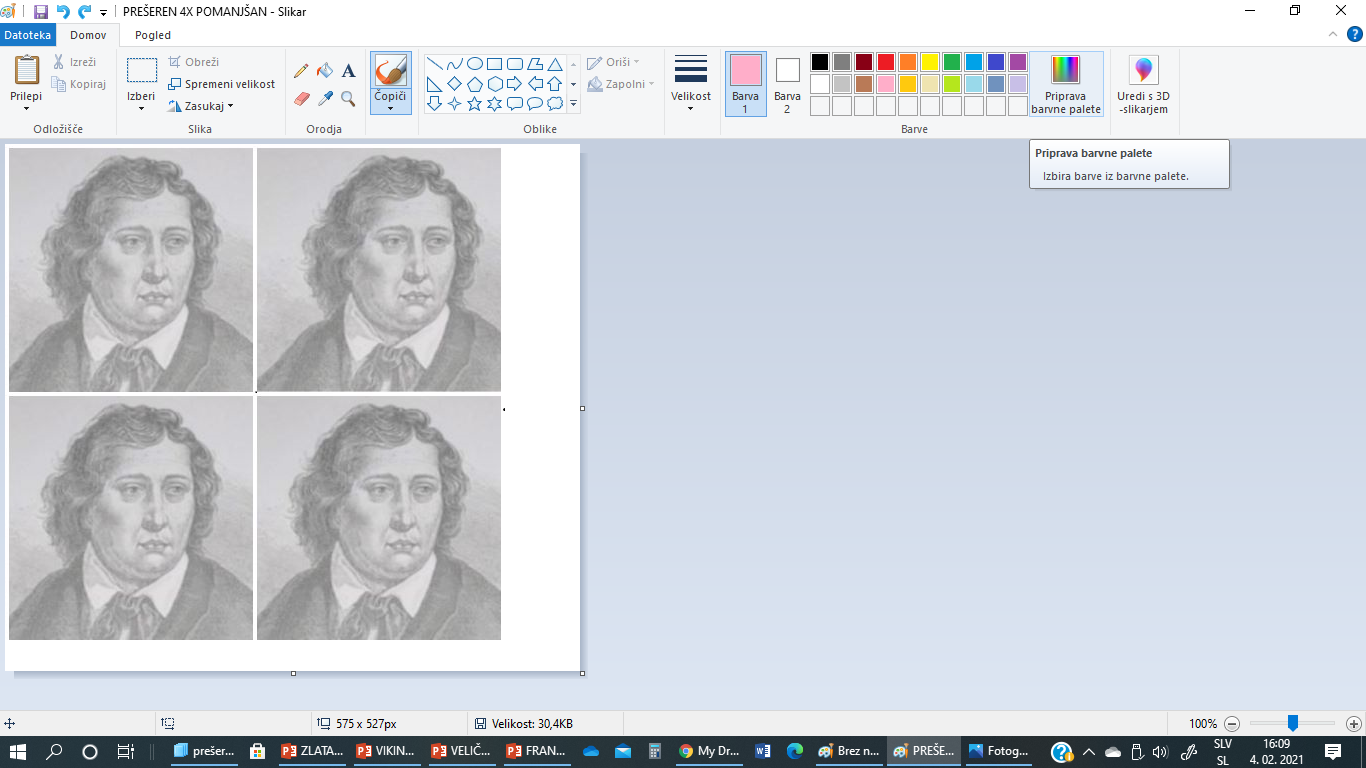 V SLIKARJU nato riši, briši, barvaj, dodajaj oblike…
PREŠERNA IMAŠ 4X PRIKAZANEGA. TVOJA NALOGA JE, DA VSAKO SLIČICO POBARVAŠ DRUGAČE. OZADJE IN PREŠERNA. POSKUSI RAZLIČNE MOŽNOSTI. UŽIVAJ V RAZISKOVANJU.
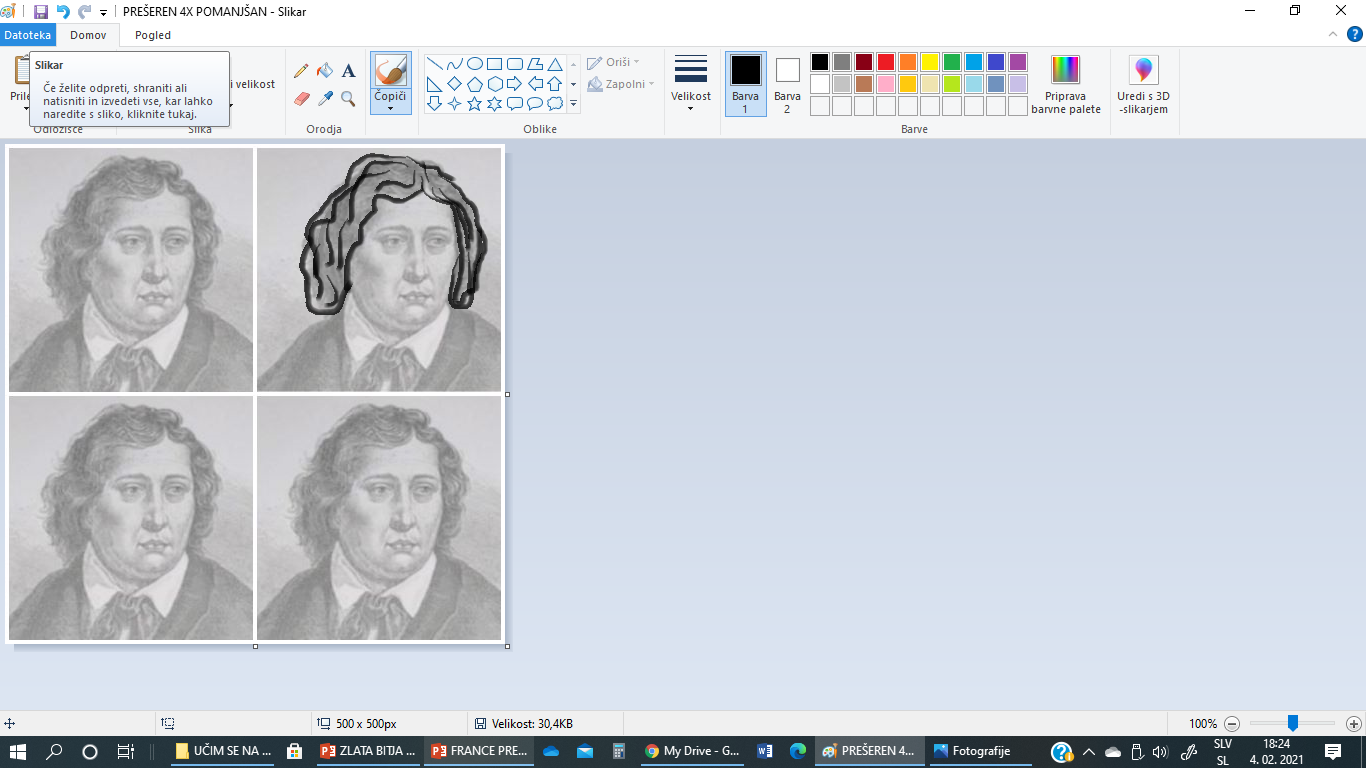 KO BOŠ KONČAL, SLIKO SHRANI. KLIKNI NA DATOTEKO…
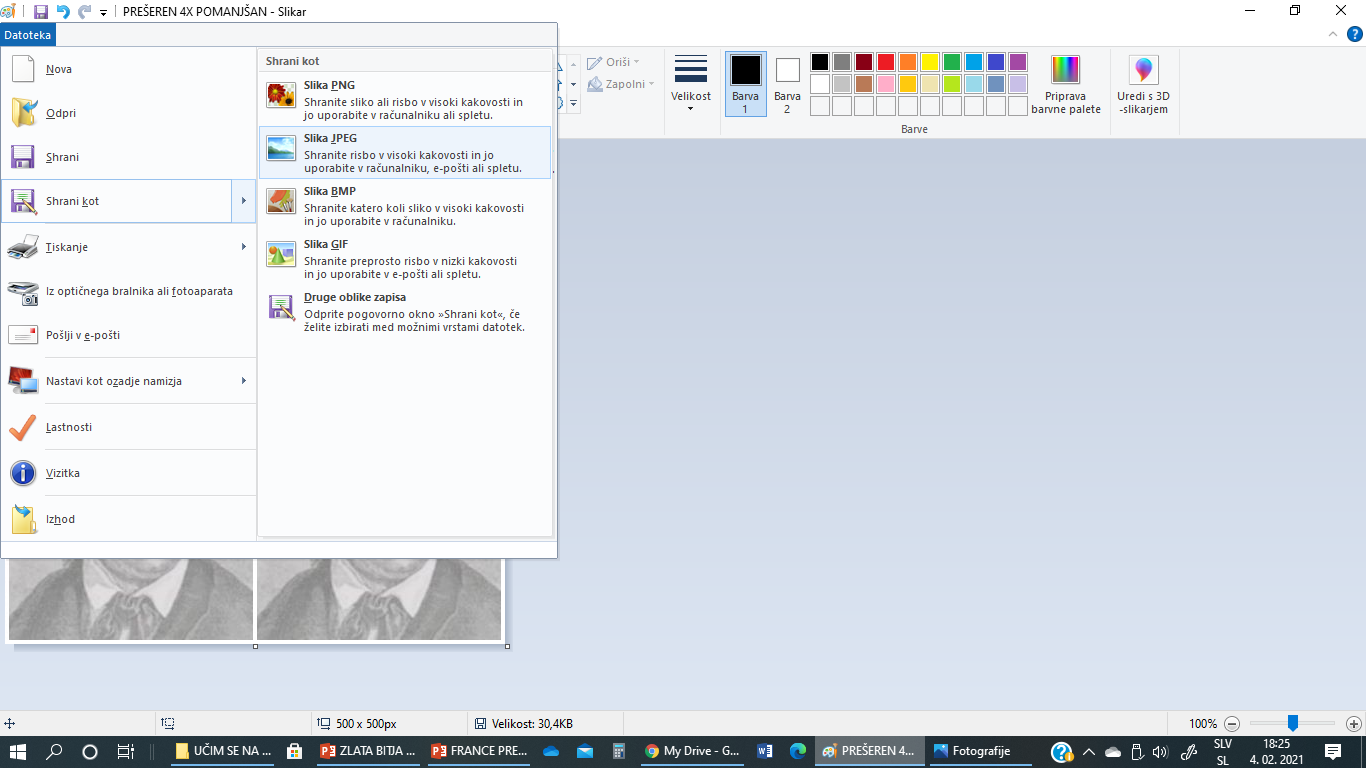 SHRANI KOT SLIKA JPEG…
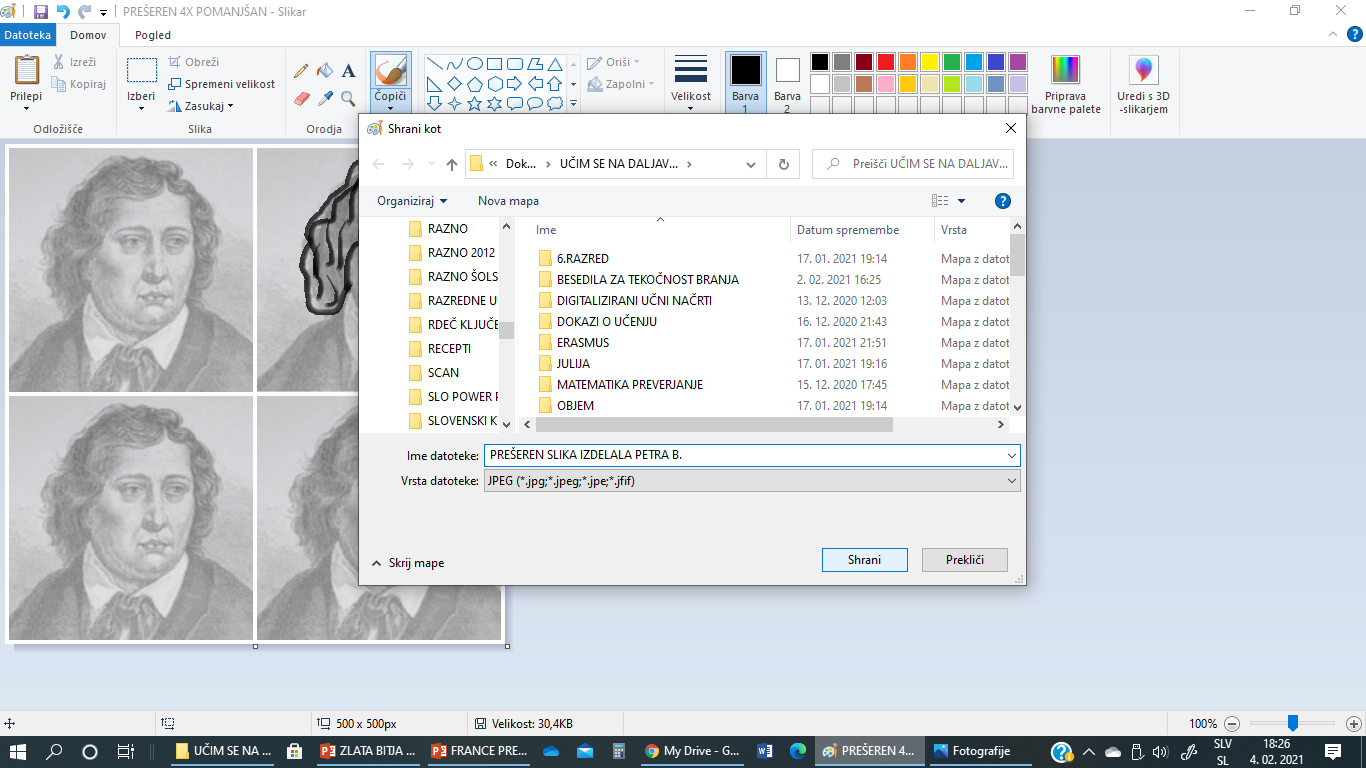 POIMENUJ SLIKO IN KLIKNI SHRANI.
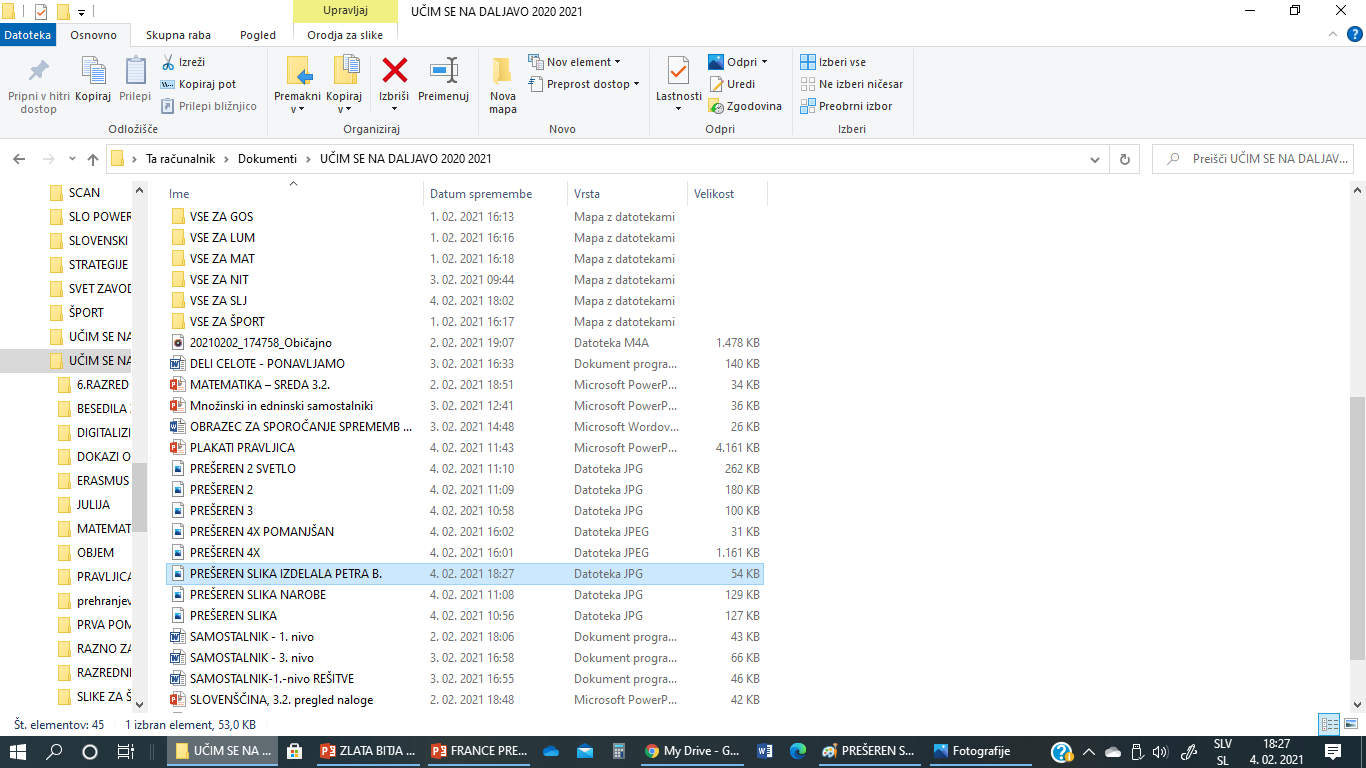 SLIKA JE SHRANJENA IN ČAKA, DA MI JO POŠLJEŠ.
Ko boš s svojo stvaritvijo končal-a,jo shrani kot JPG in jo oddajdo TORKA, 9. 2. 2021.